Allergy Aware School
Assembly
What is an allergy? What can you be allergic to?
Milk
Wheat
Strawberries
Gluten
Pollen (hay fever)
Bees/Wasps
Latex/rubber
Soya
Fish and Shellfish
Eggs
Animals
NHS - An allergy is a reaction the body has to a particular food or substance.
Allergies are very common. They're thought to affect more than 1 in 4 people in the UK at some point in their lives.
They're particularly common in children. Some allergies go away as a child gets older, although many are lifelong.
Adults can develop allergies to things they were not previously allergic to.
Having an allergy can be a nuisance and affect your everyday activities, but most allergic reactions are mild and can be largely kept under control.
Severe reactions can occasionally occur, but these are uncommon.
Having an allergy
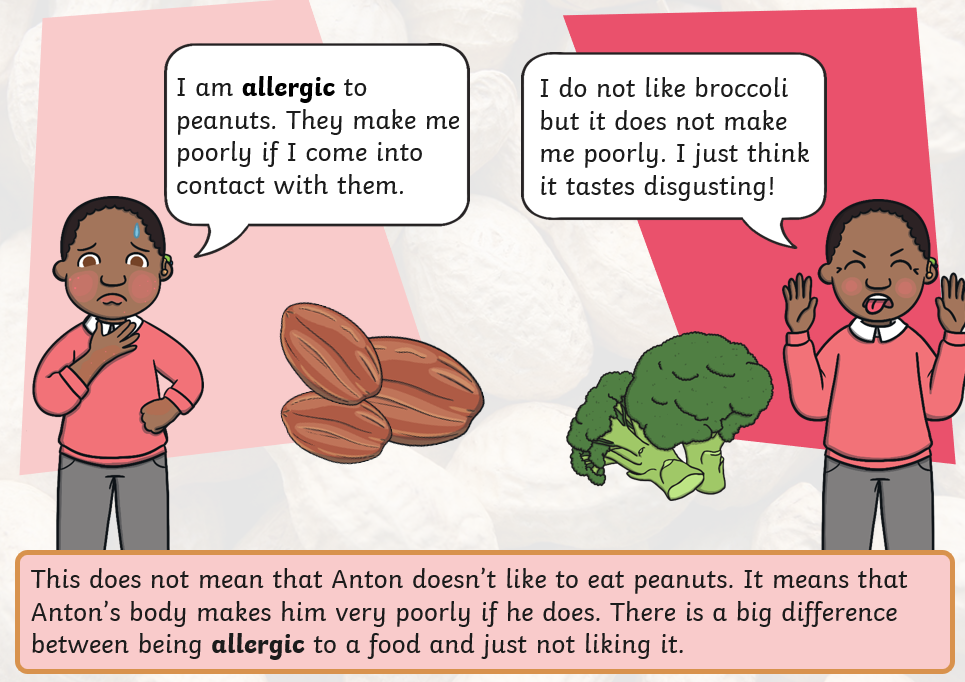 What might happen?
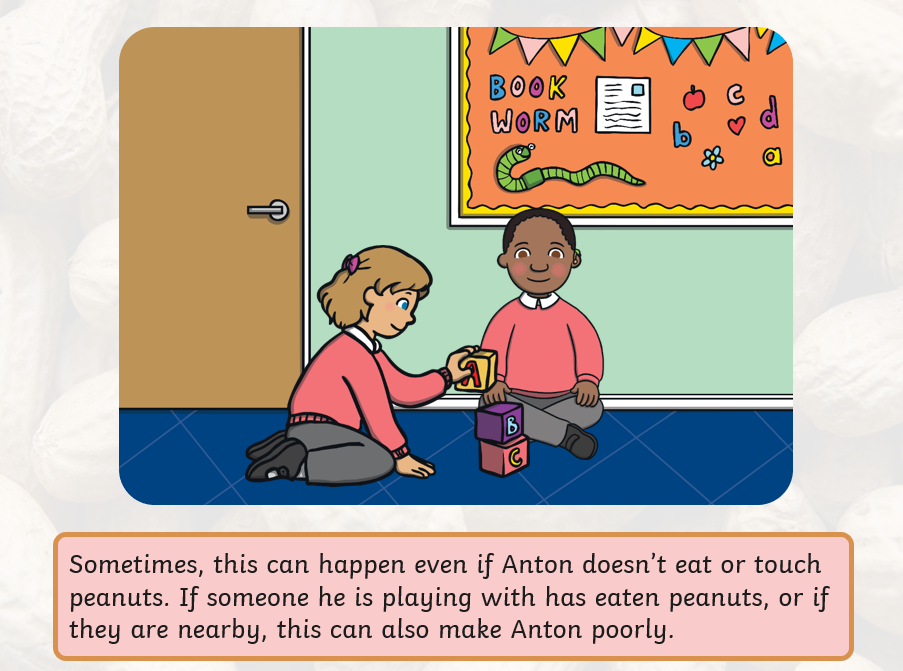 What can we do?
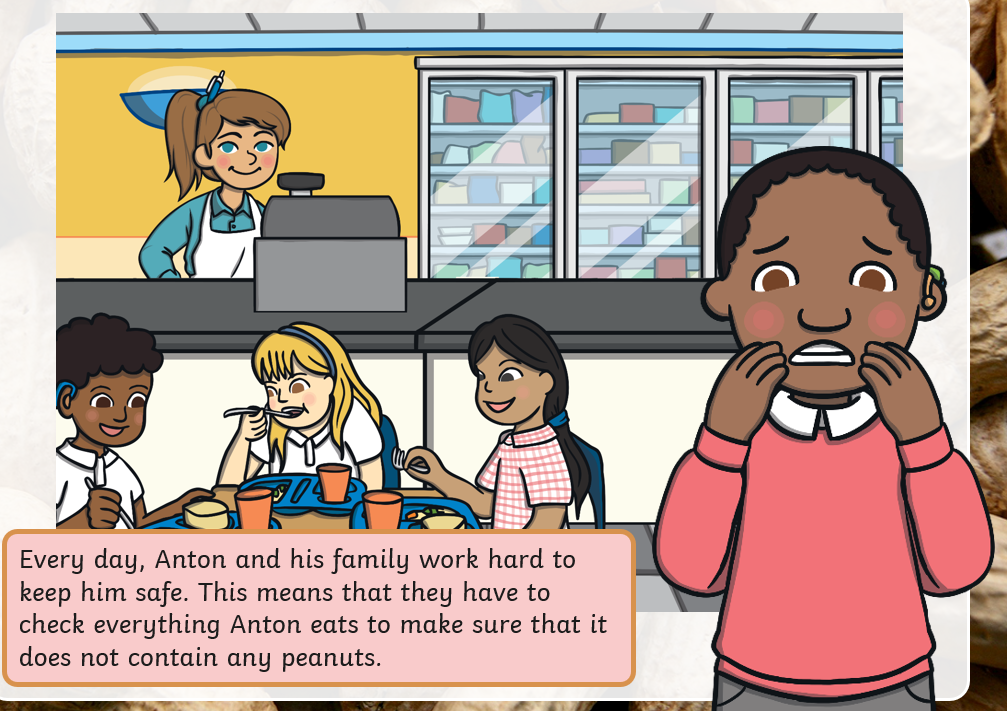 We can have allergies to all sorts of things
Milk
Wheat
Strawberries
Gluten
Pollen (hay fever)
Bees/Wasps
Latex/rubber
Soya
Fish and Shellfish
Eggs
Animals
We are an allergy aware school
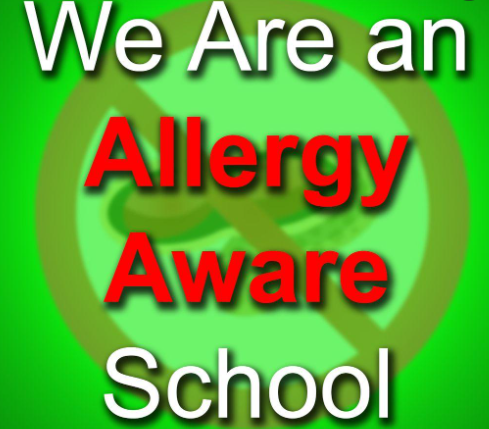